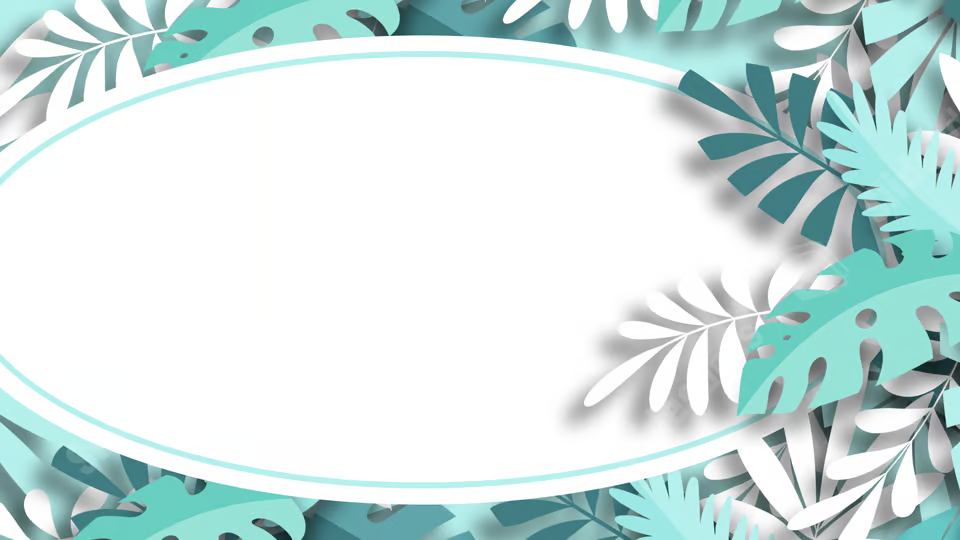 Chào mừng các em đến với chương trình Lịch sử và Địa lý 8 
(Phân môn Lịch sử)
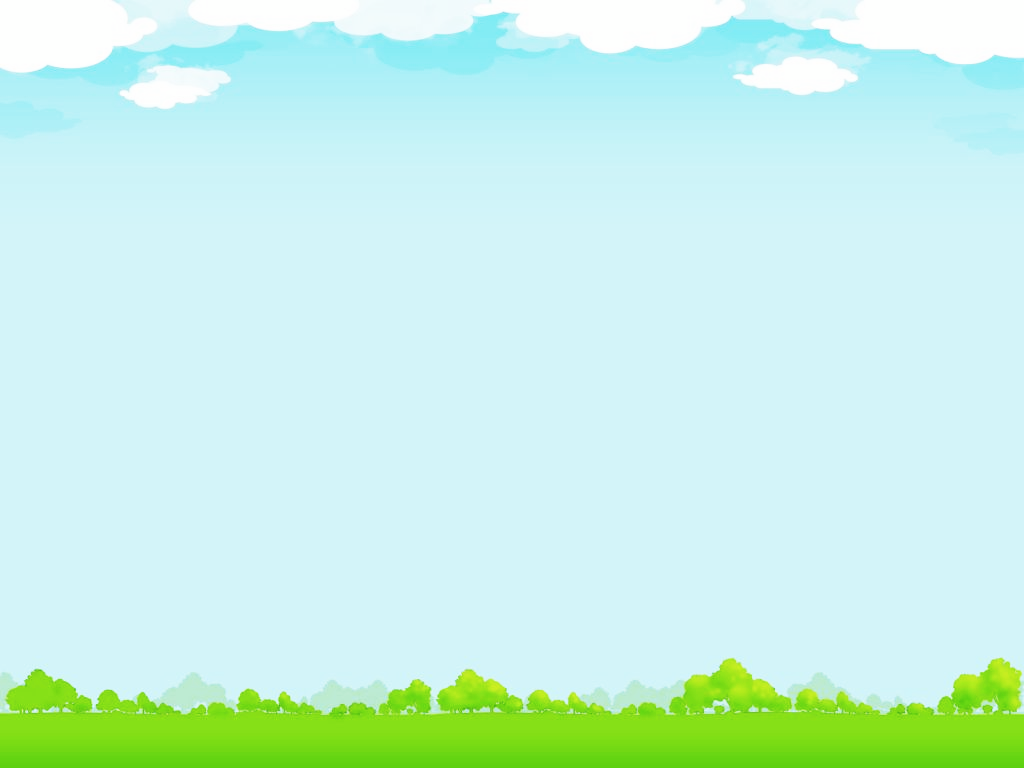 1 
và 
4
2 
và 
6
5
6
3 
và 
7
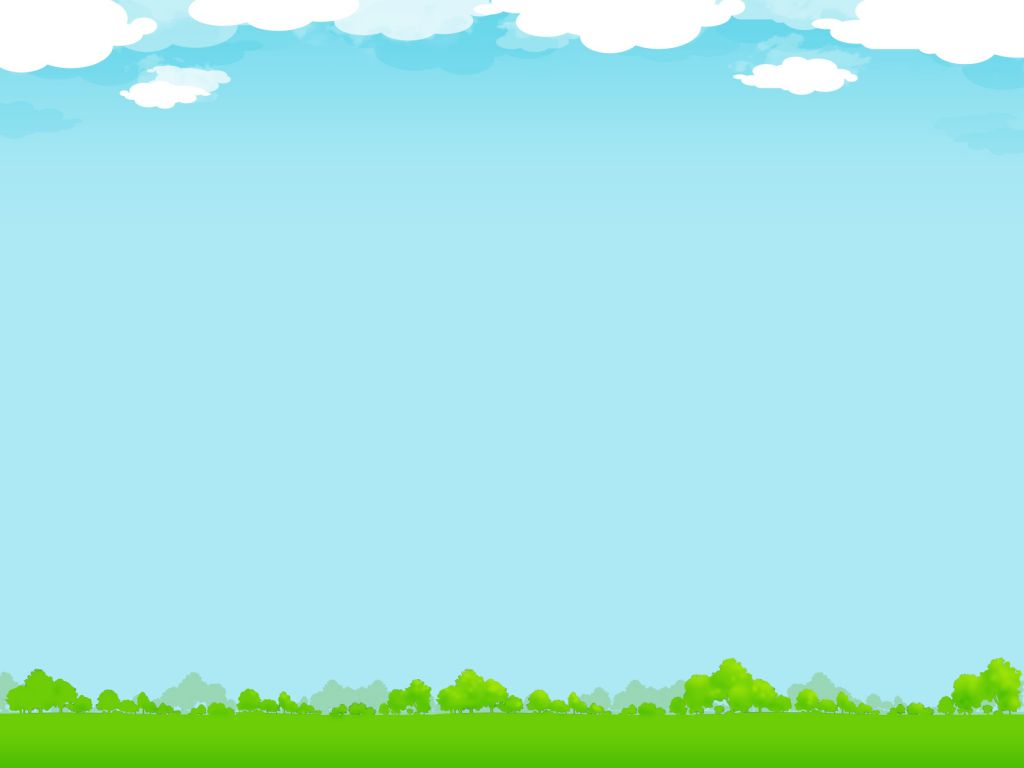 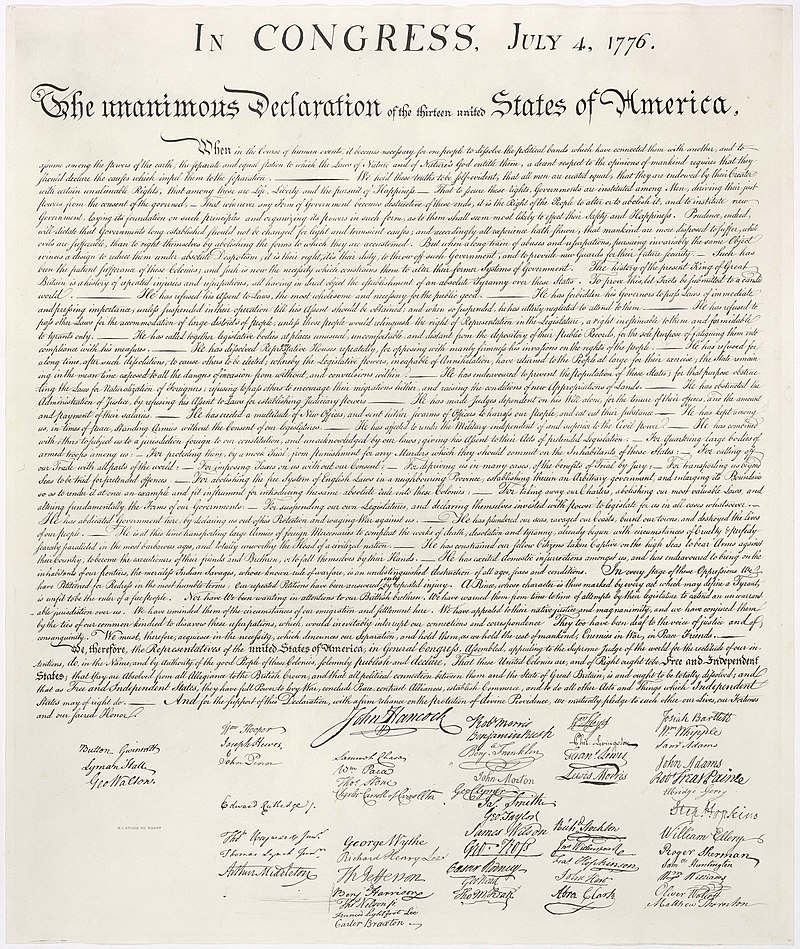 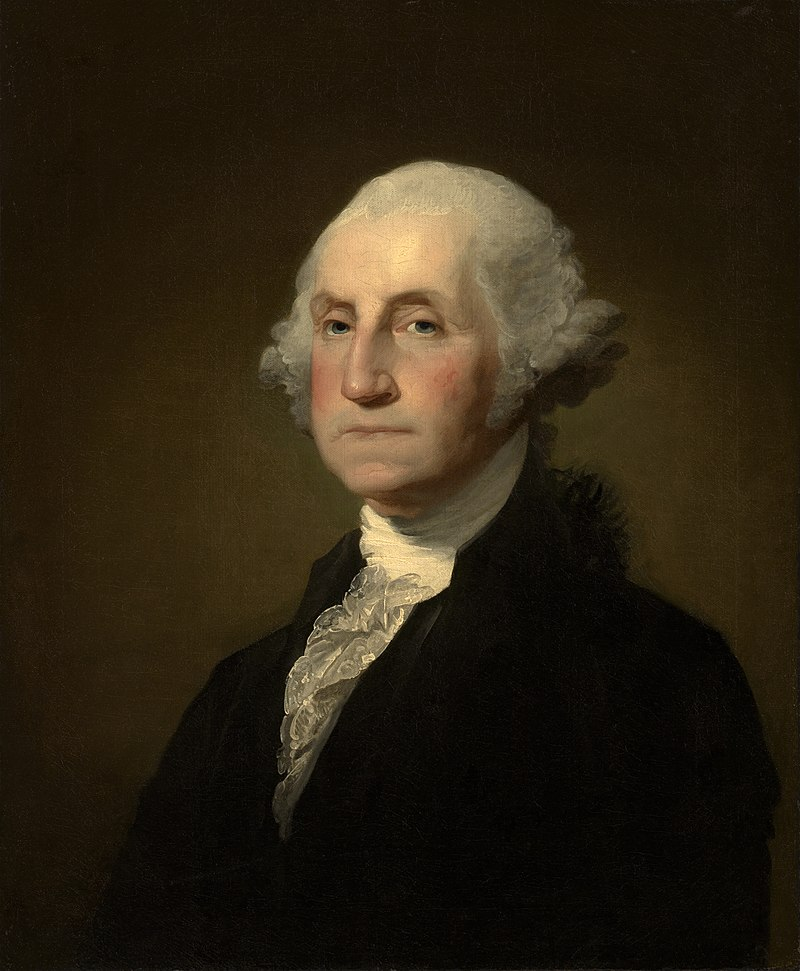 Hãy chia sẻ những hiểu biết của em về nhân vật, 
hình ảnh lịch sử này.
2
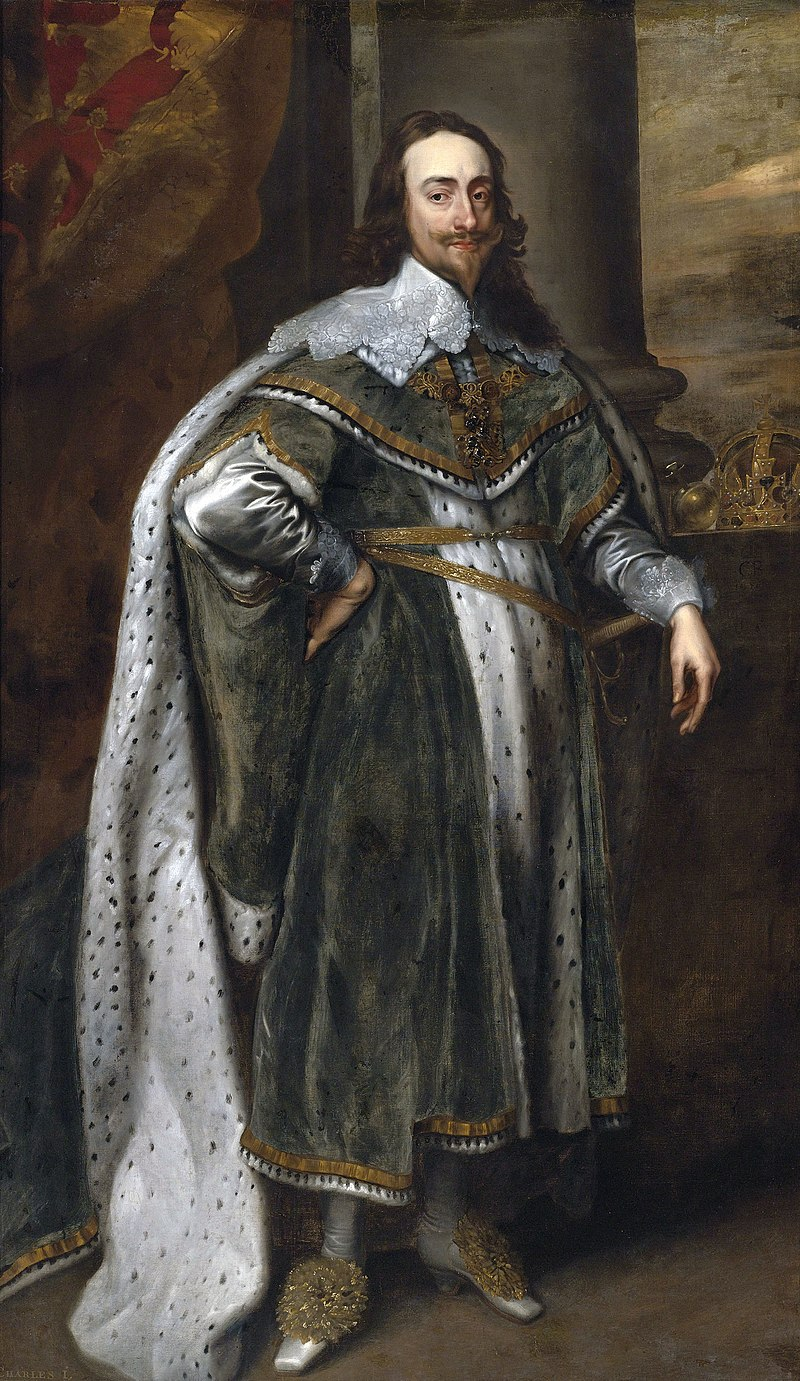 1
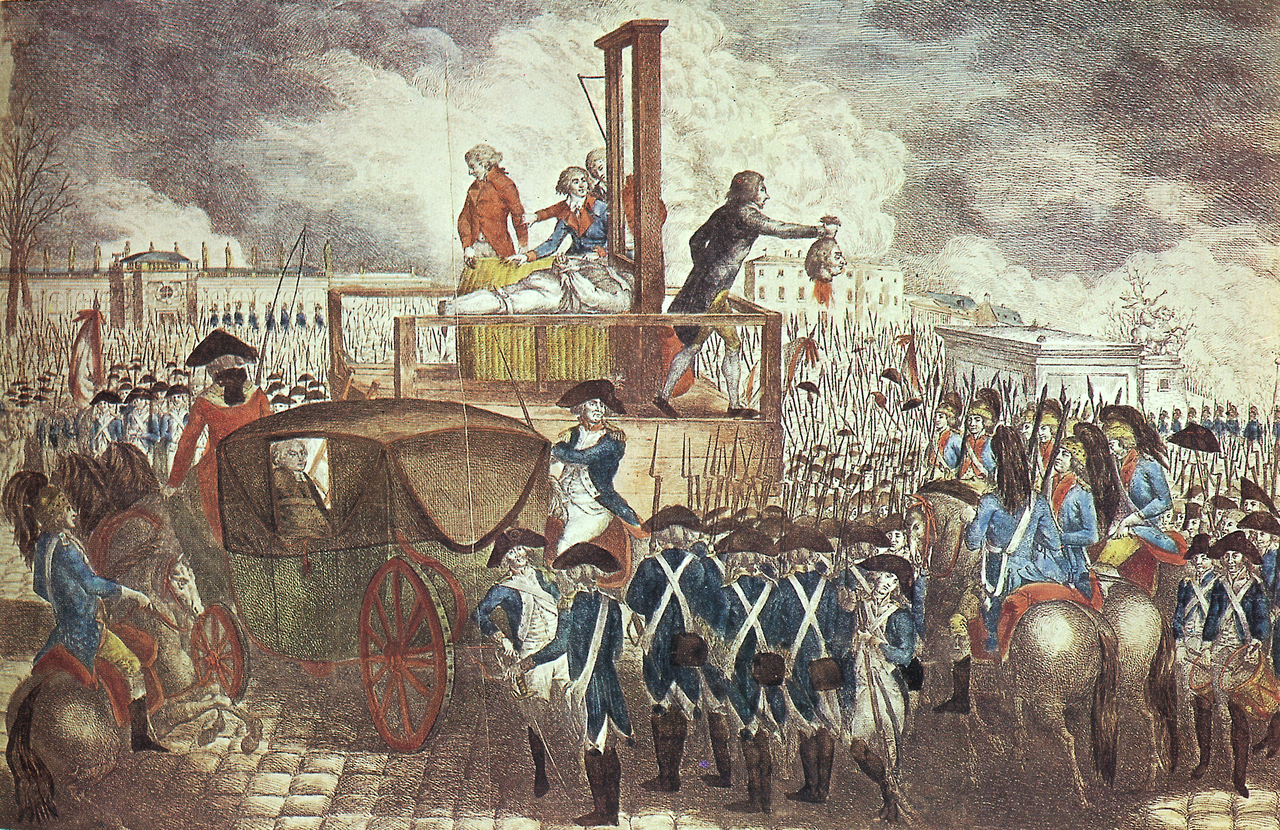 3
4
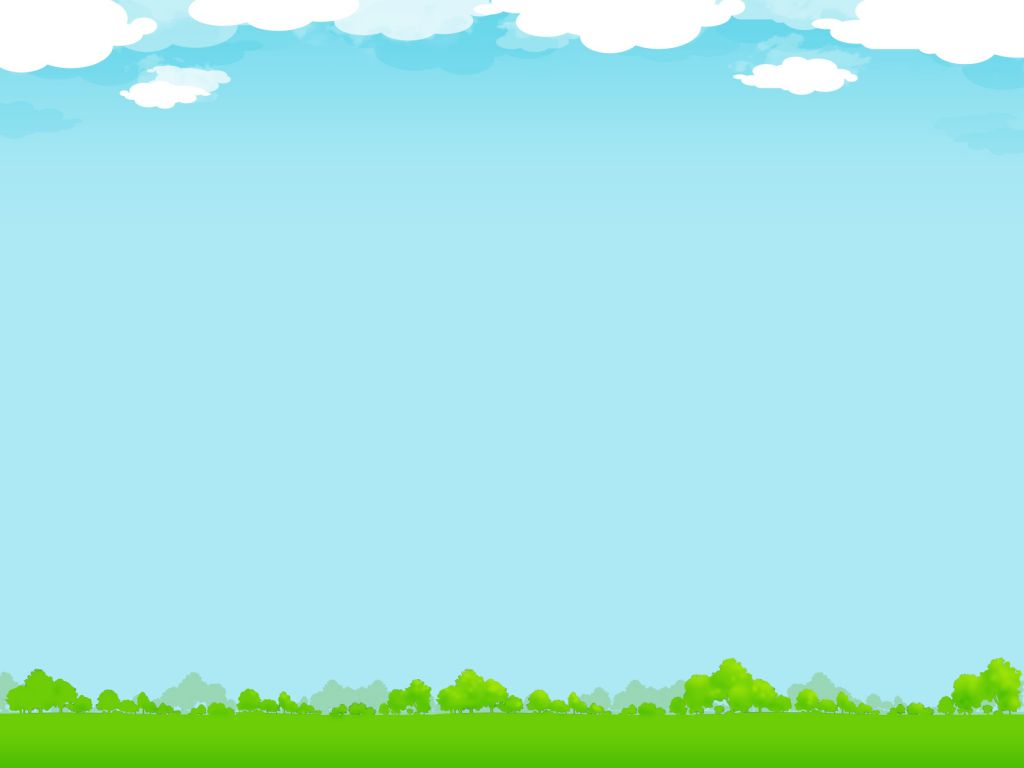 Chương 1. CHÂU ÂU VÀ BẮC MỸ
TỪ NỬA SAU THẾ KỶ XVI ĐẾN THẾ KỶ XVIII
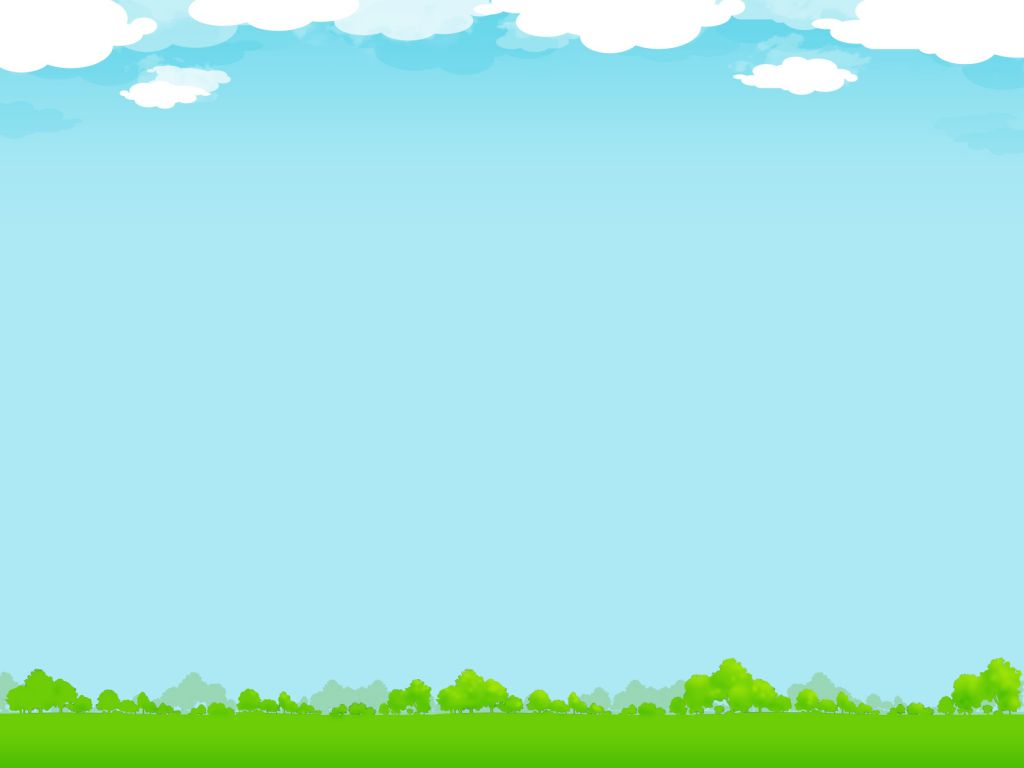 Bài 1. CÁC CUỘC CÁCH MẠNG TƯ SẢN 
Ở CHÂU ÂU VÀ BẮC MỸ
Khái quát về cách mạng tư sản (thế kỷ XVI – XVIII)
Một số cuộc cách mạng tư sản tiêu biểu
Cách mạng tư sản Anh
Chiến tranh giành độc lập của 13 thuộc địa Anh ở Bắc Mỹ
Cách mạng tư sản Pháp
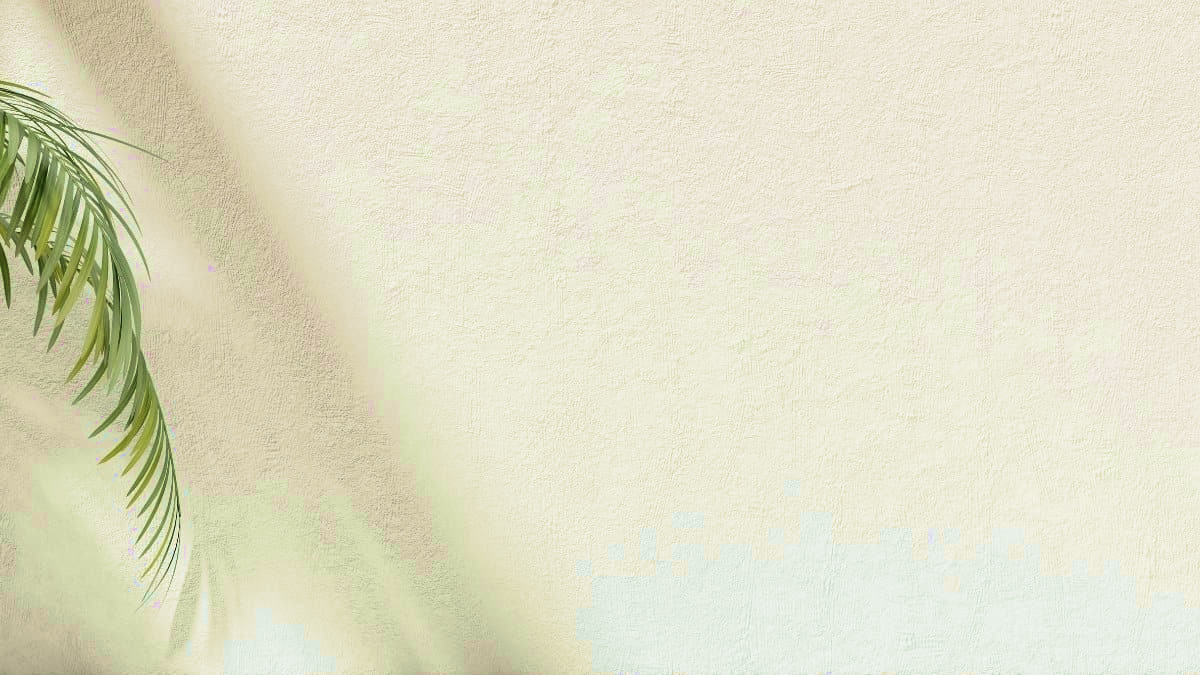 Bài 1. CÁC CUỘC CÁCH MẠNG TƯ SẢN Ở CHÂU ÂU VÀ BẮC MỸ
I. Khái quát về cách mạng tư sản (thế kỷ XVI – XVIII)
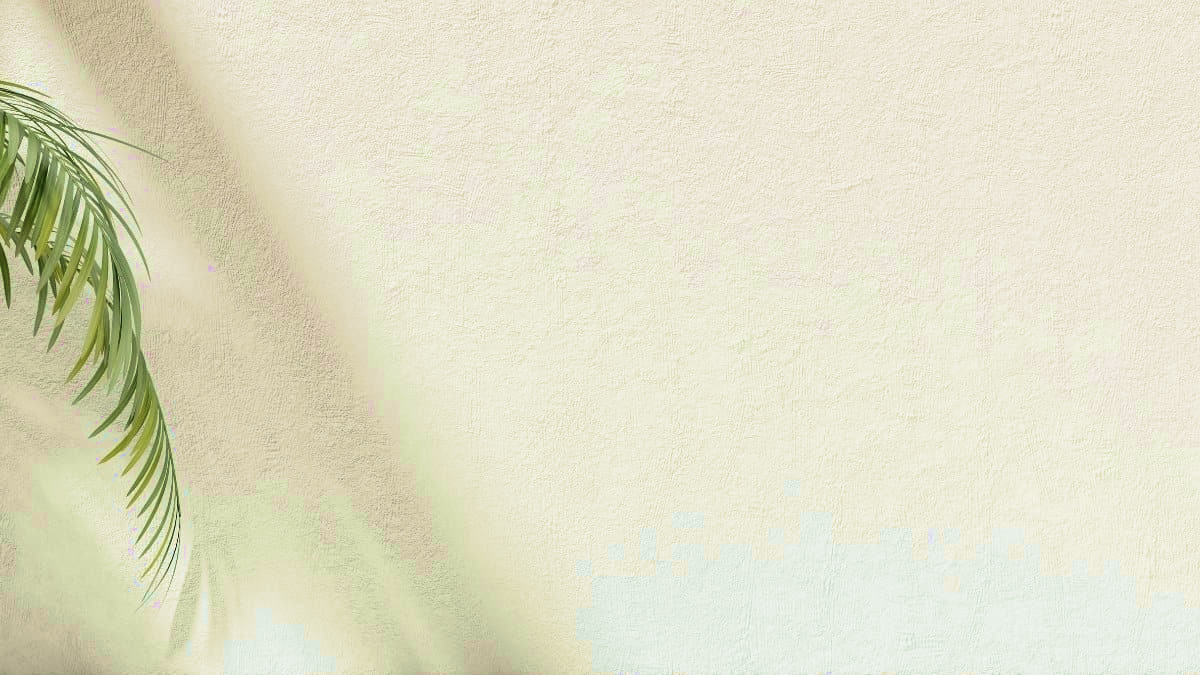 Bài 1. CÁC CUỘC CÁCH MẠNG TƯ SẢN Ở CHÂU ÂU VÀ BẮC MỸ
Hoàn cảnh lịch sử: Sau cuộc phát kiến địa lí, phương thức sản xuất TBCN ở châu Âu ra đời và phát triển cùng với    lực lượng xã hội mới – giai cấp tư sản.
Khái quát về cách mạng     tư sản (thế kỷ XVI – XVIII)
Nguyên nhân: Bị chế độ phong kiến cản trở.
Diễn biến – kết quả: Thế kỉ XVI, cách mạng tư sản bùng nổ nhằm gạt bỏ rào cản của chế độ phong kiến, đòi quyền tự do, dân chủ và giành được thắng lợi     ở nhiều nước châu Âu và Bắc Mĩ.
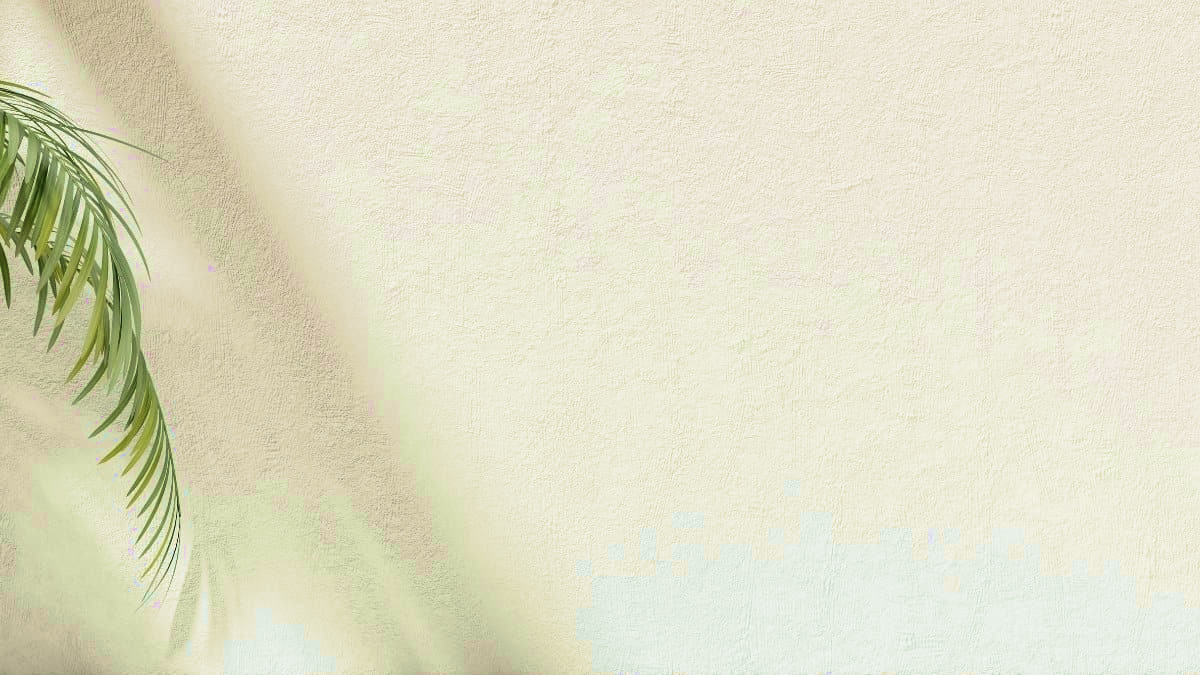 Bài 1. CÁC CUỘC CÁCH MẠNG TƯ SẢN Ở CHÂU ÂU VÀ BẮC MỸ
I. Khái quát về cách mạng tư sản (thế kỷ XVI – XVIII)
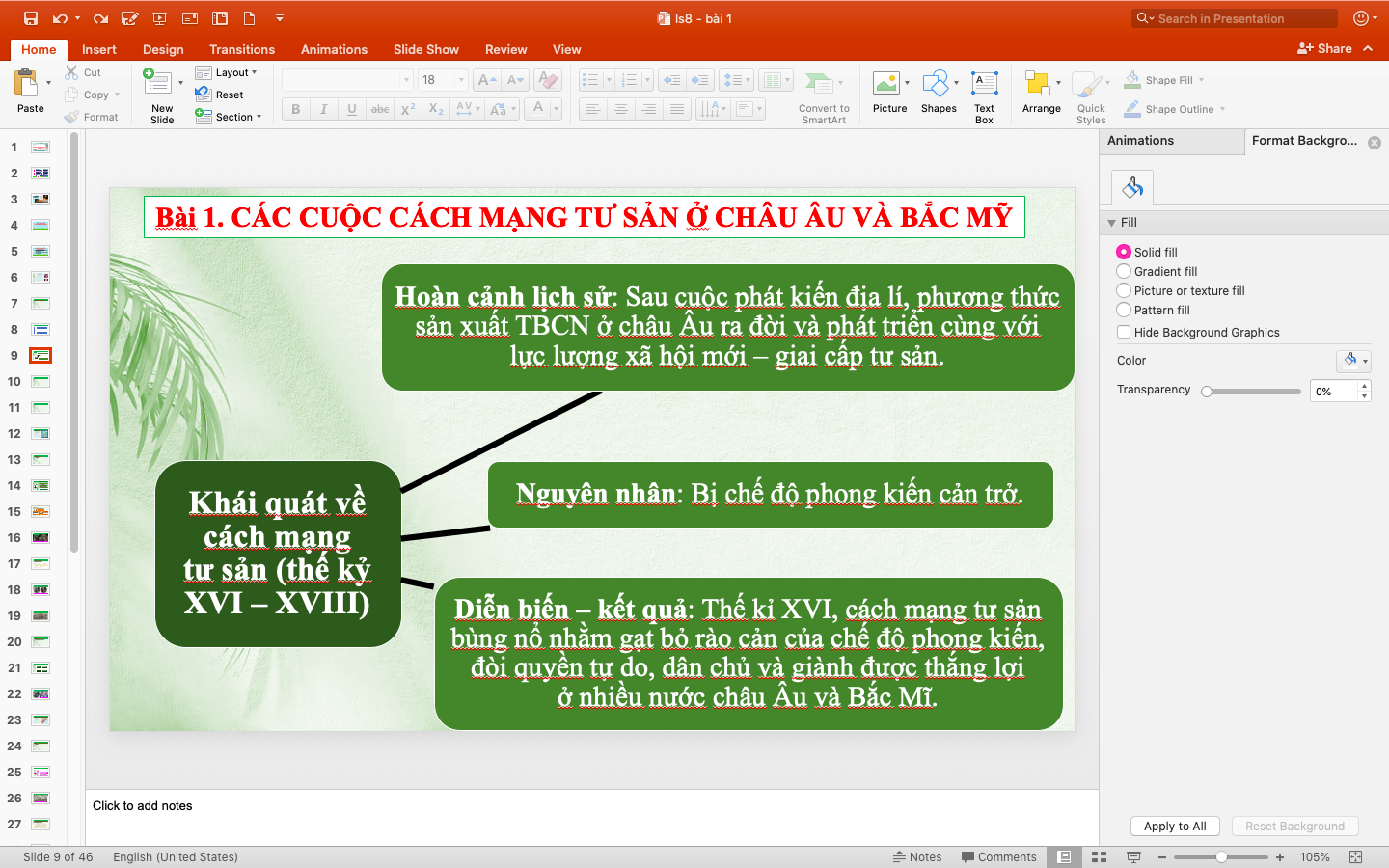 CMTS do giai cấp tư sản hoặc tầng lớp đại diện cho phương thức sản xuất TBCN lãnh đạo nhằm xóa bỏ rào cản trong 
quá trình phát triển của CNTB.
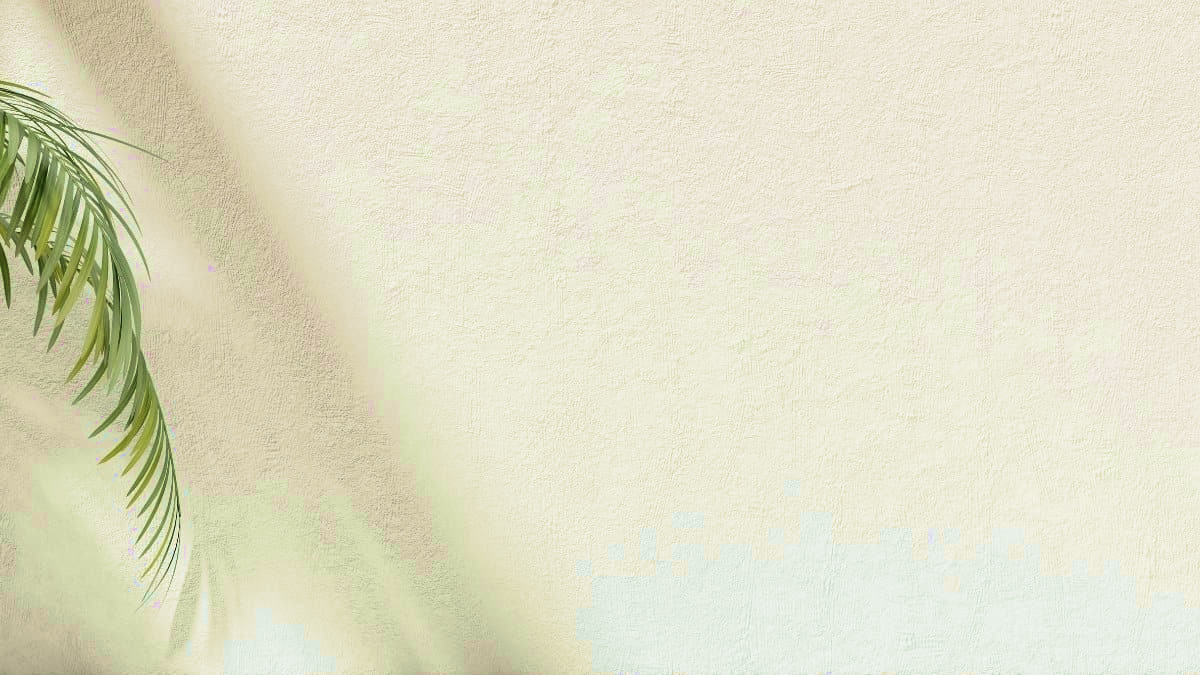 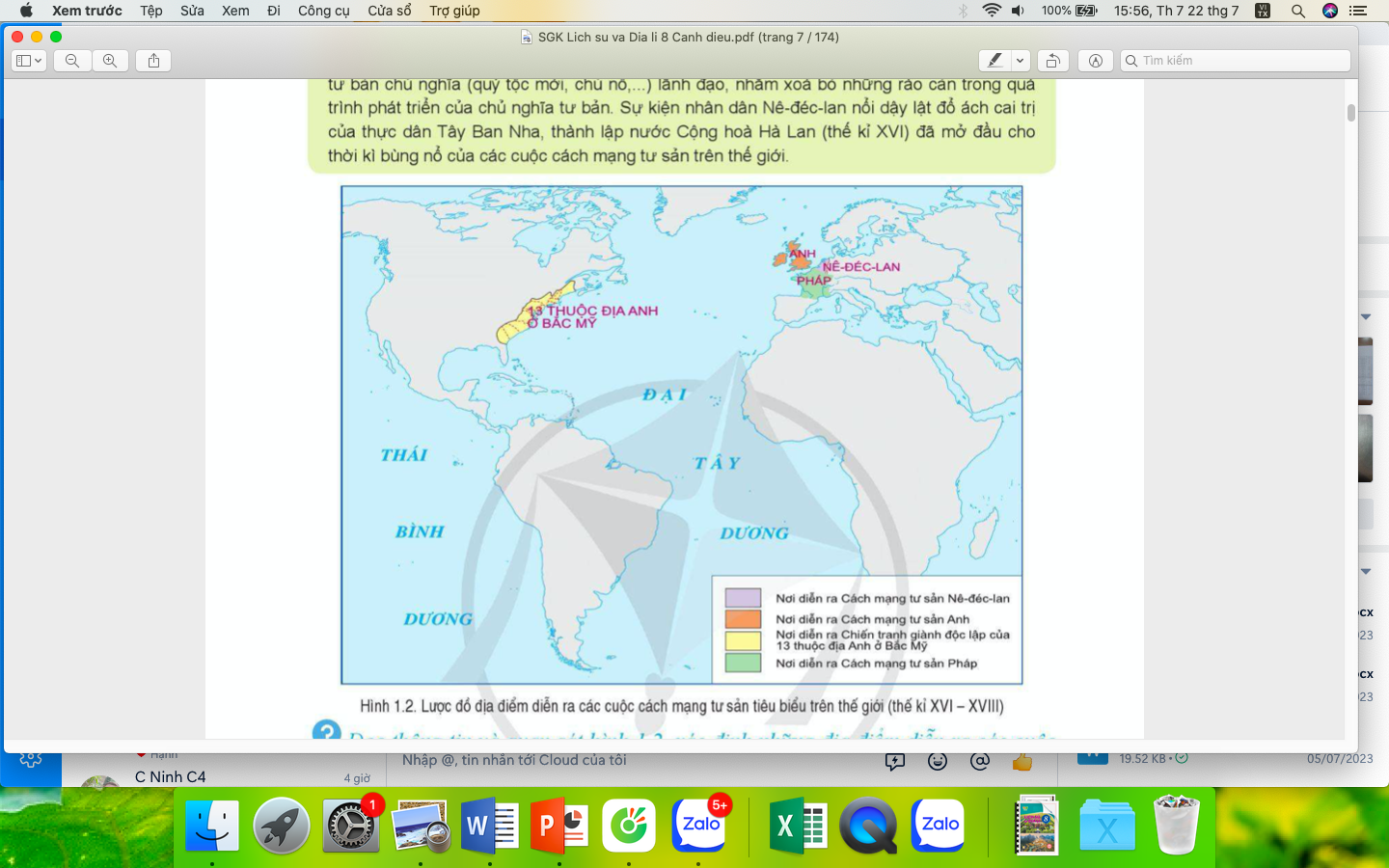 Em hãy quan sát lược đồ 
và chỉ những nơi diễn ra 
cách mạng tư sản ở thế kỉ XVI – XVIII.
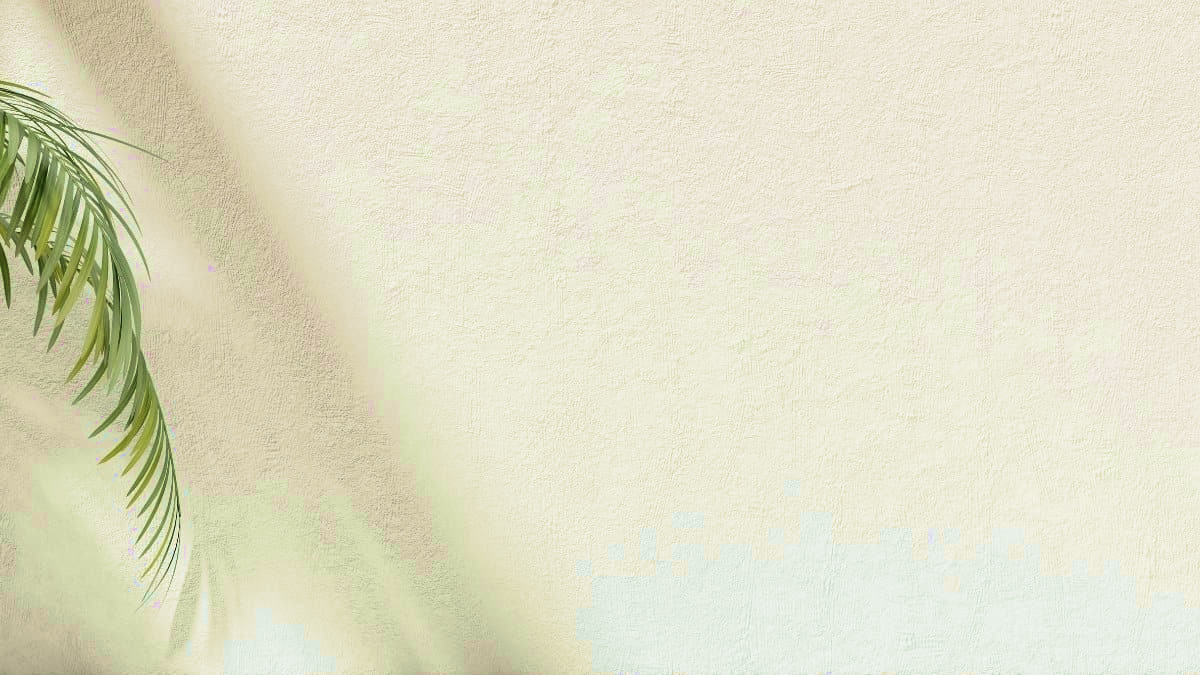 Bài 1. CÁC CUỘC CÁCH MẠNG TƯ SẢN Ở CHÂU ÂU VÀ BẮC MỸ
2
1
Tìm hiểu về 
cách mạng tư sản Anh
Vòng chuyên gia
Hoạt động nhóm
(5 phút)
4
3
Tìm hiểu về chiến tranh giành  
độc lập của 13 thuộc địa Anh ở Bắc Mĩ.
Tìm hiểu về 
cách mạng tư sản Pháp
6
5
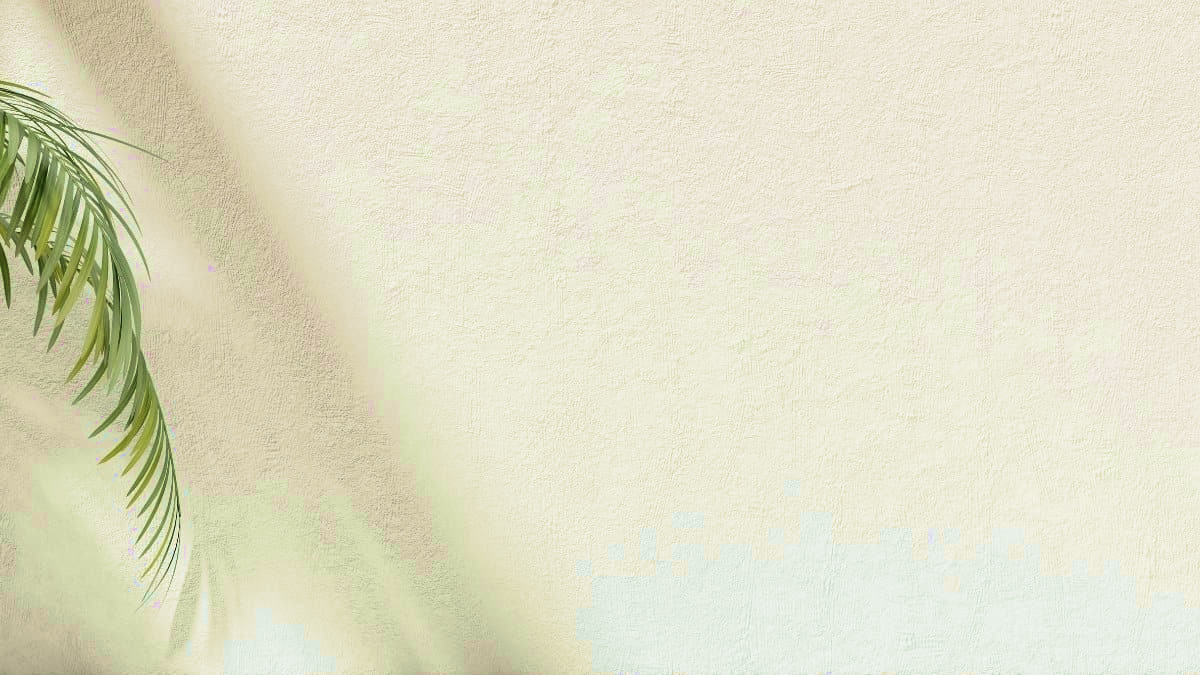 Bài 1. CÁC CUỘC CÁCH MẠNG TƯ SẢN Ở CHÂU ÂU VÀ BẮC MỸ
2
1
Tìm hiểu về 
cách mạng tư sản Anh
Vòng mảnh ghép
(Tạo nhóm mới)
Hoạt động nhóm
(5 phút)
4
3
Tìm hiểu về chiến tranh giành  
độc lập của 13 thuộc địa Anh ở Bắc Mĩ.
Tìm hiểu về 
cách mạng tư sản Pháp
6
5
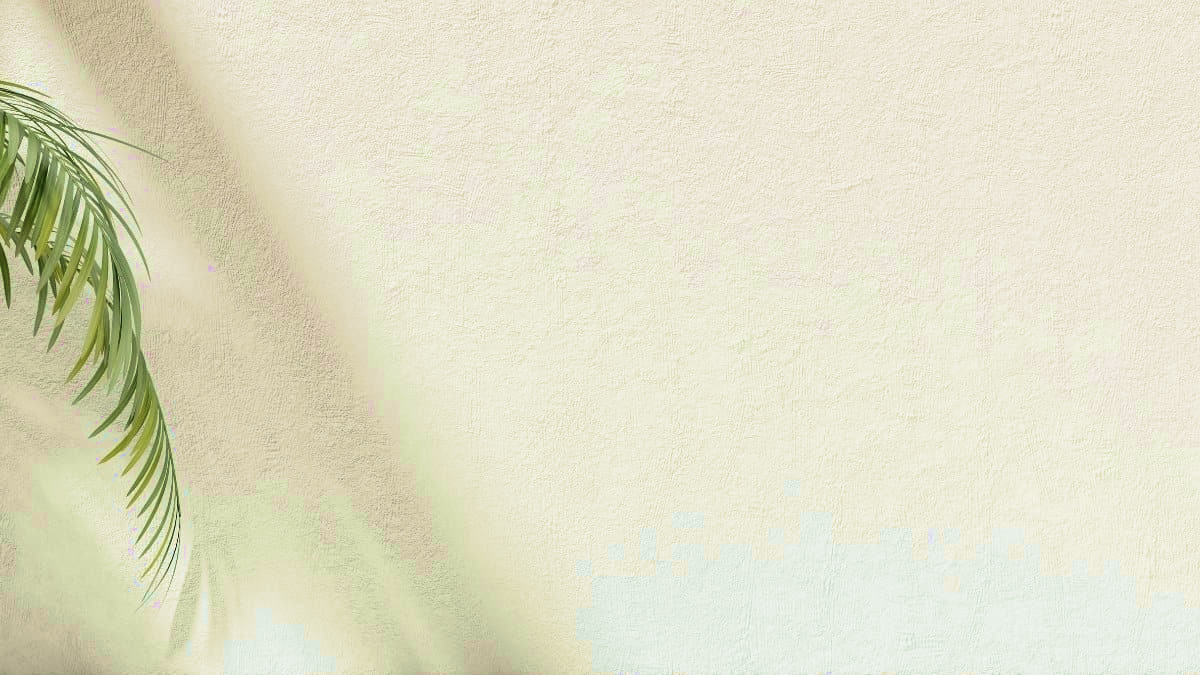 Bài 1. CÁC CUỘC CÁCH MẠNG TƯ SẢN Ở CHÂU ÂU VÀ BẮC MỸ
II. Một số cuộc cách mạng tư sản tiêu biểu
Cách mạng tư sản Anh
a. Nguyên nhân
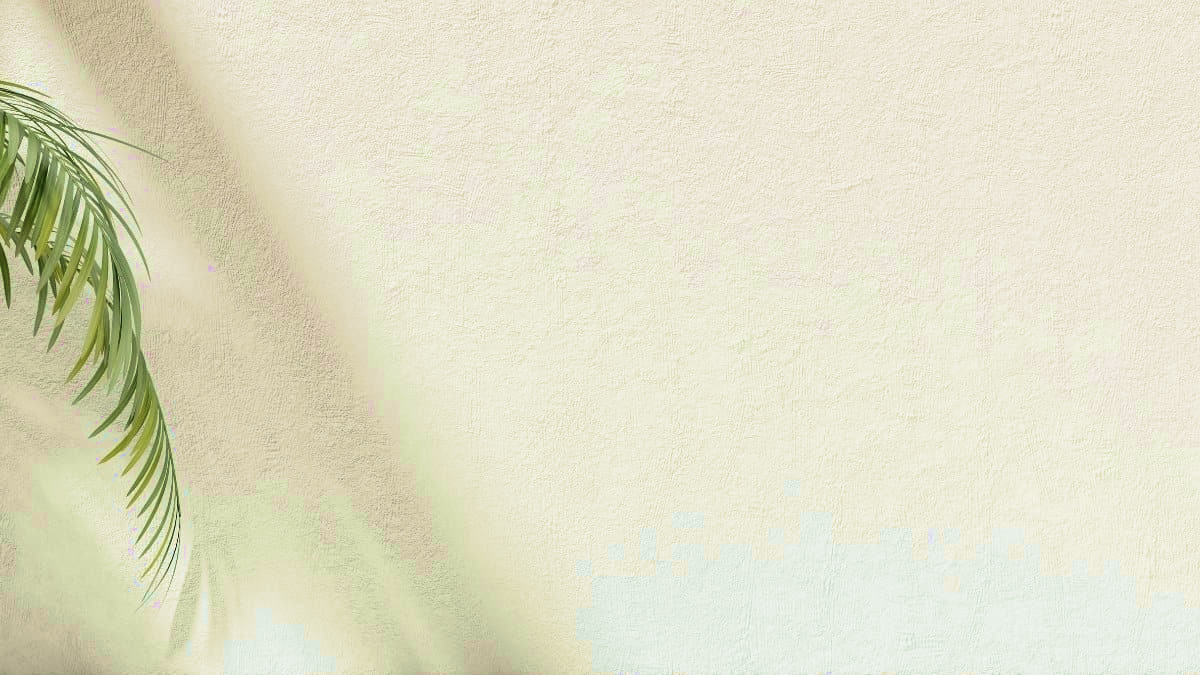 Bài 1. CÁC CUỘC CÁCH MẠNG TƯ SẢN Ở CHÂU ÂU VÀ BẮC MỸ
II. Một số cuộc cách mạng tư sản tiêu biểu
Cách mạng tư sản Anh
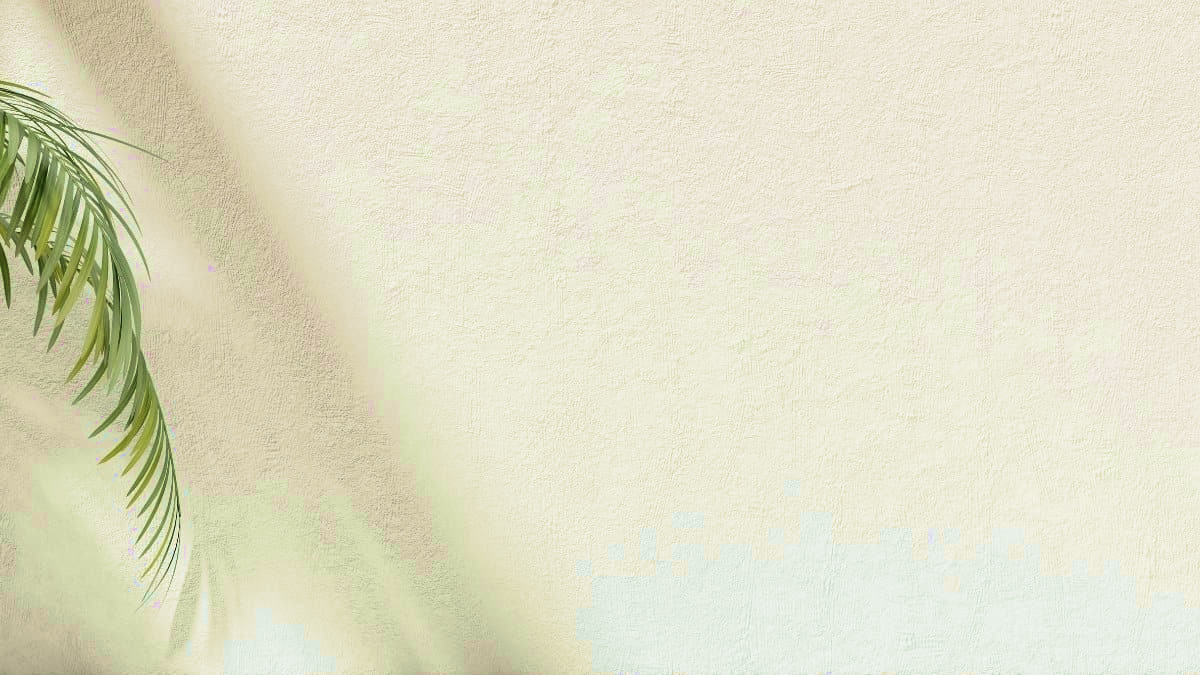 Bài 1. CÁC CUỘC CÁCH MẠNG TƯ SẢN Ở CHÂU ÂU VÀ BẮC MỸ
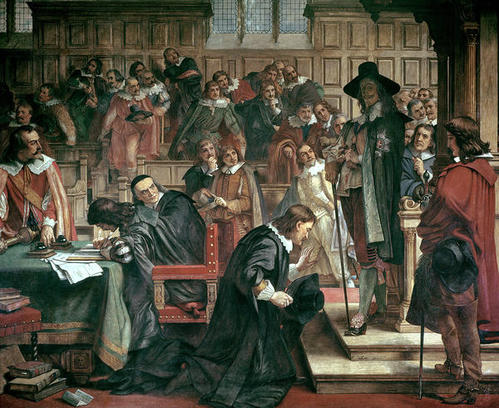 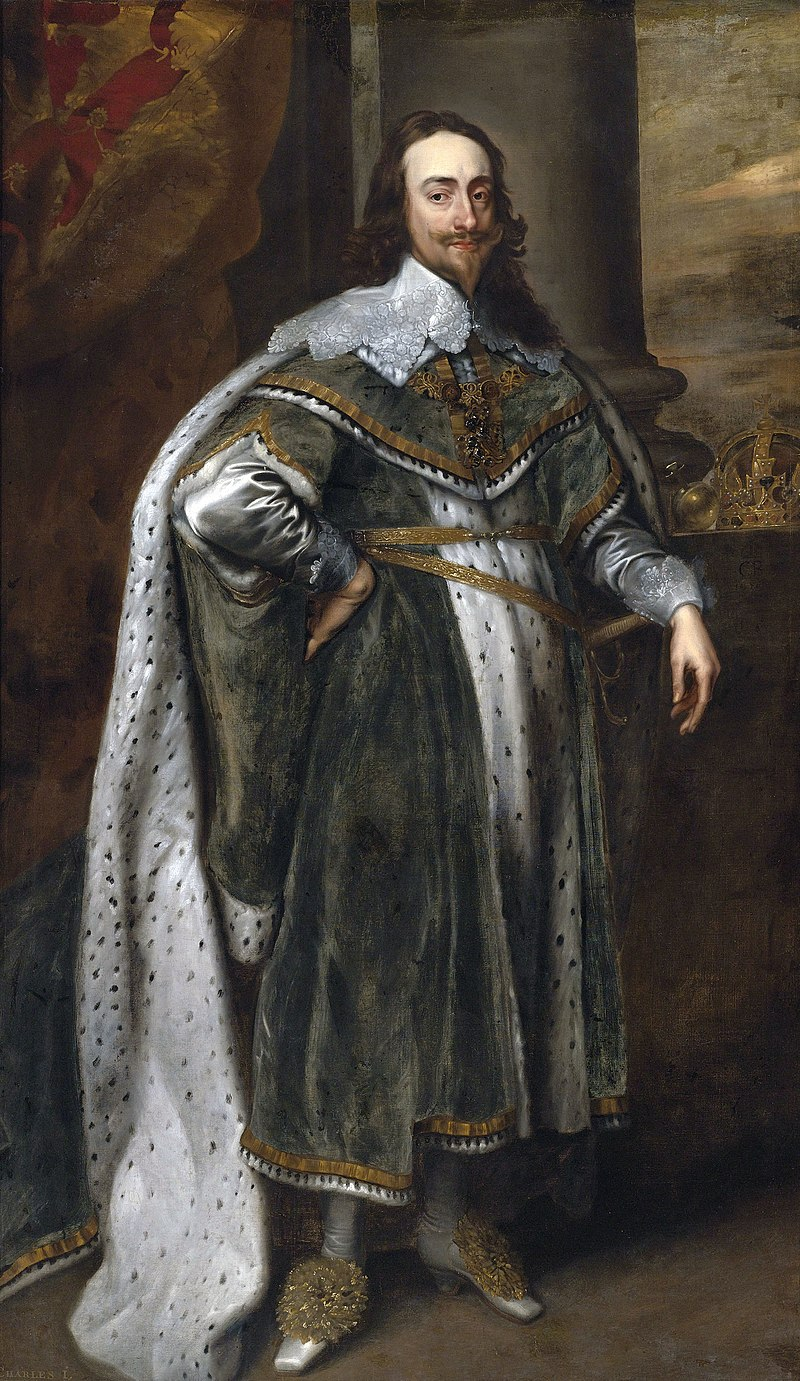 Tranh vẽ “ Vua Charles I tại Nghị viện Anh 
vào ngày 4/1/1642”
Vua Charles I (1600 – 1649)
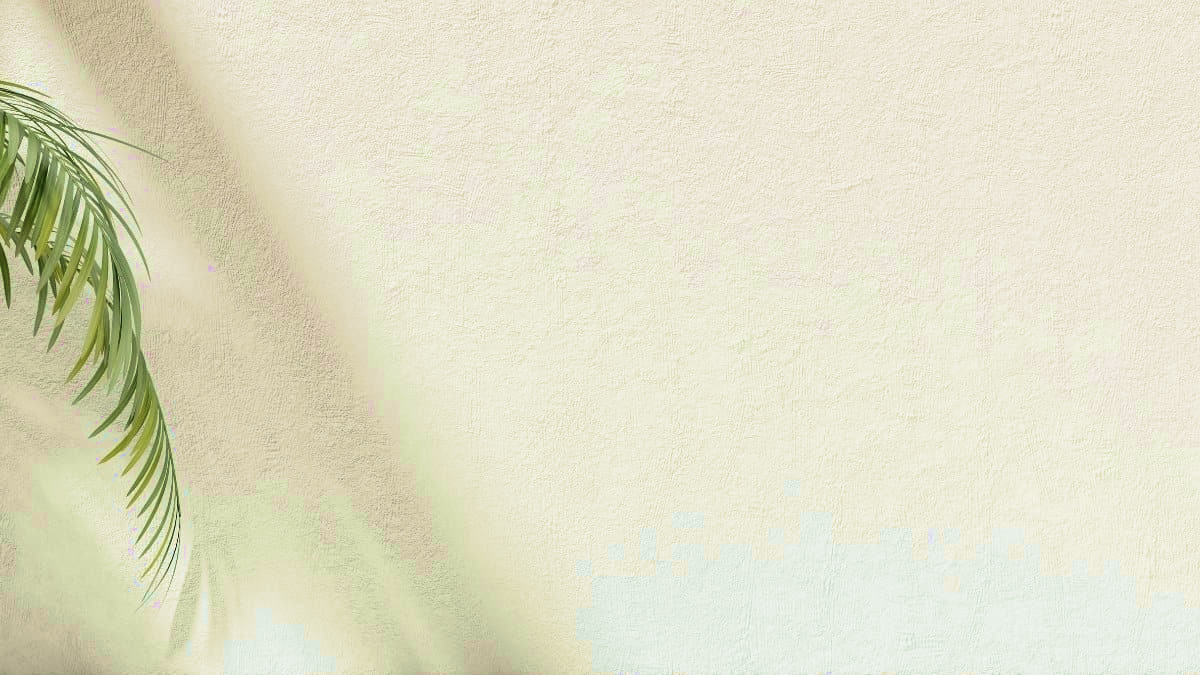 Bài 1. CÁC CUỘC CÁCH MẠNG TƯ SẢN Ở CHÂU ÂU VÀ BẮC MỸ
II. Một số cuộc cách mạng tư sản tiêu biểu
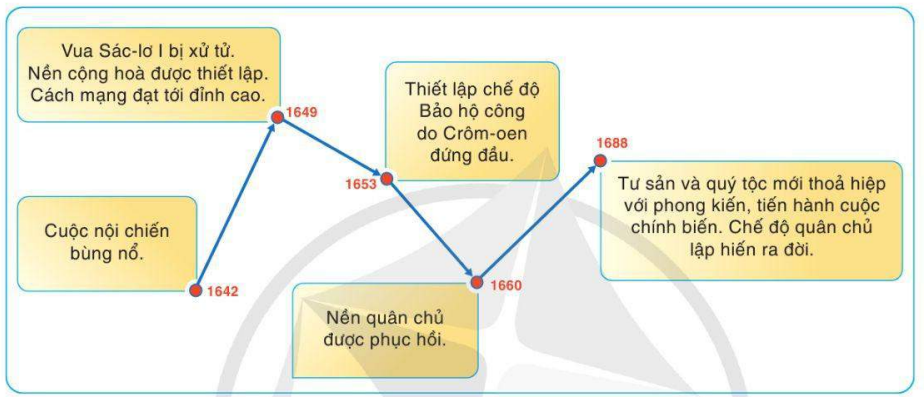 Cách mạng 
tư sản Anh
Sơ đồ những sự kiện chính của cách mạng tư sản Anh
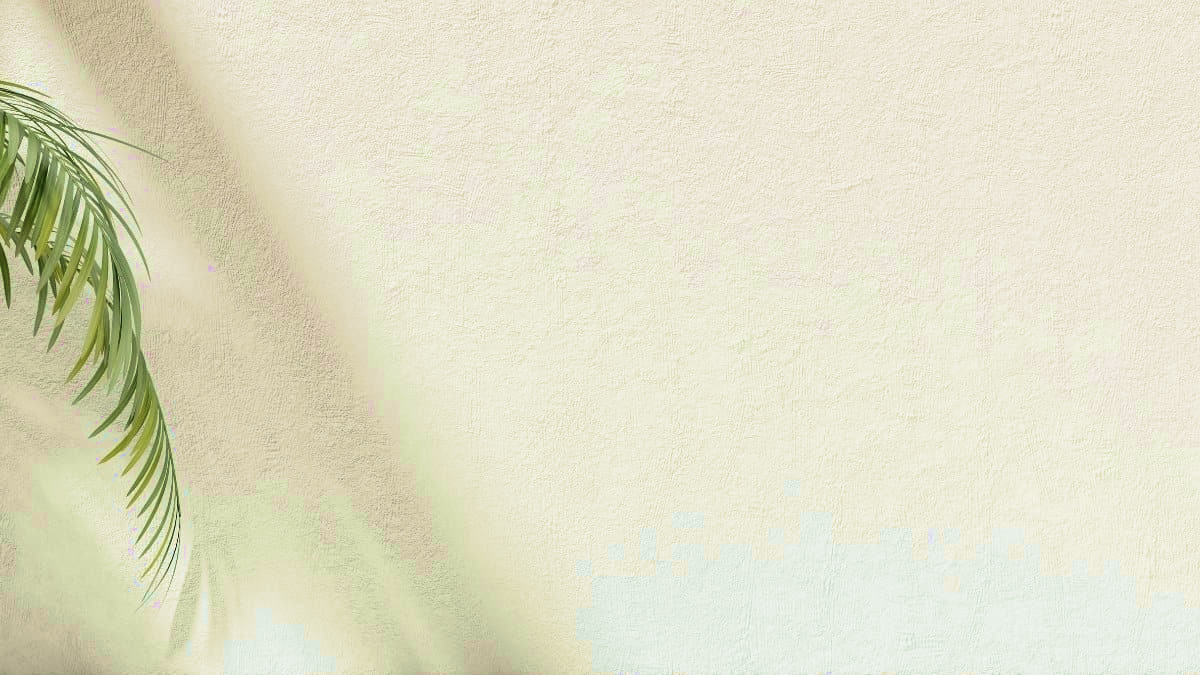 Bài 1. CÁC CUỘC CÁCH MẠNG TƯ SẢN Ở CHÂU ÂU VÀ BẮC MỸ
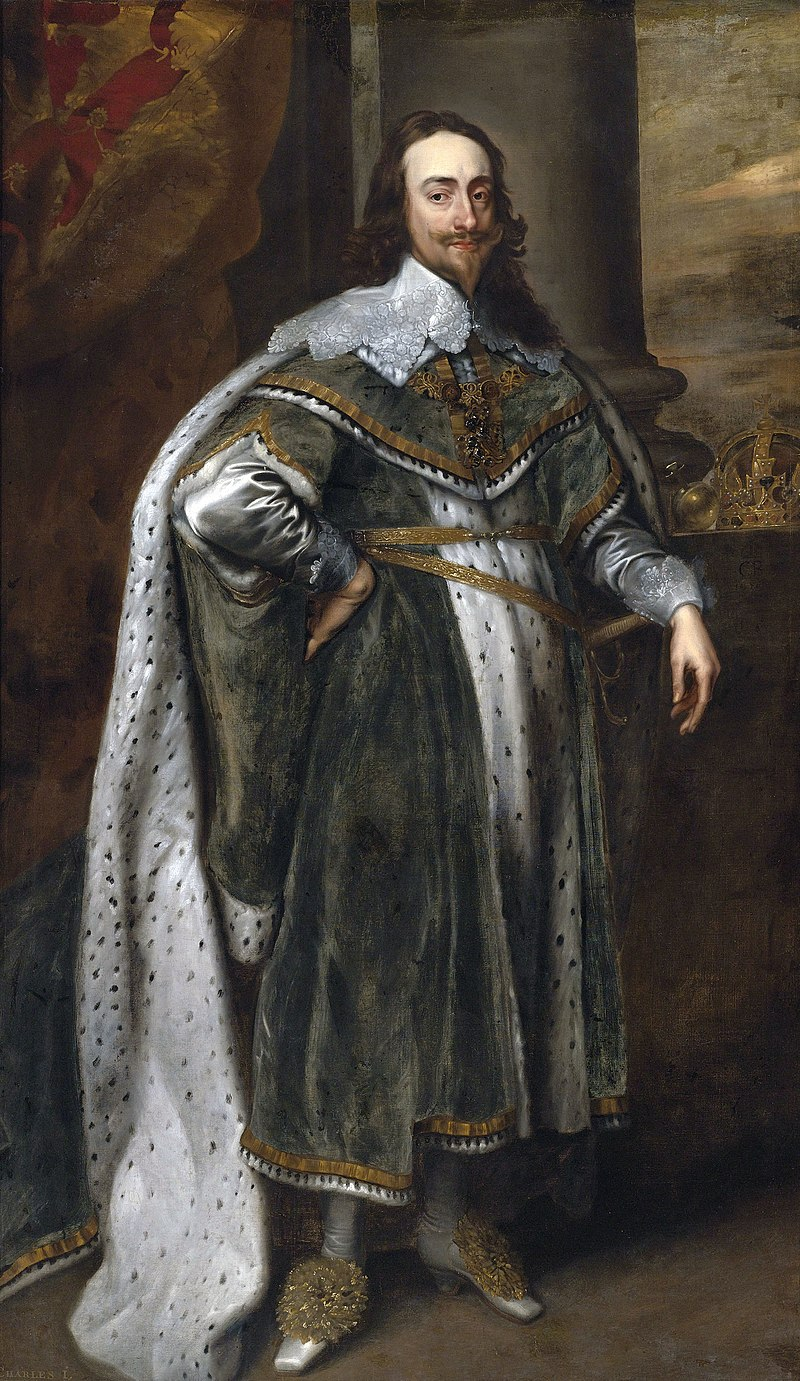 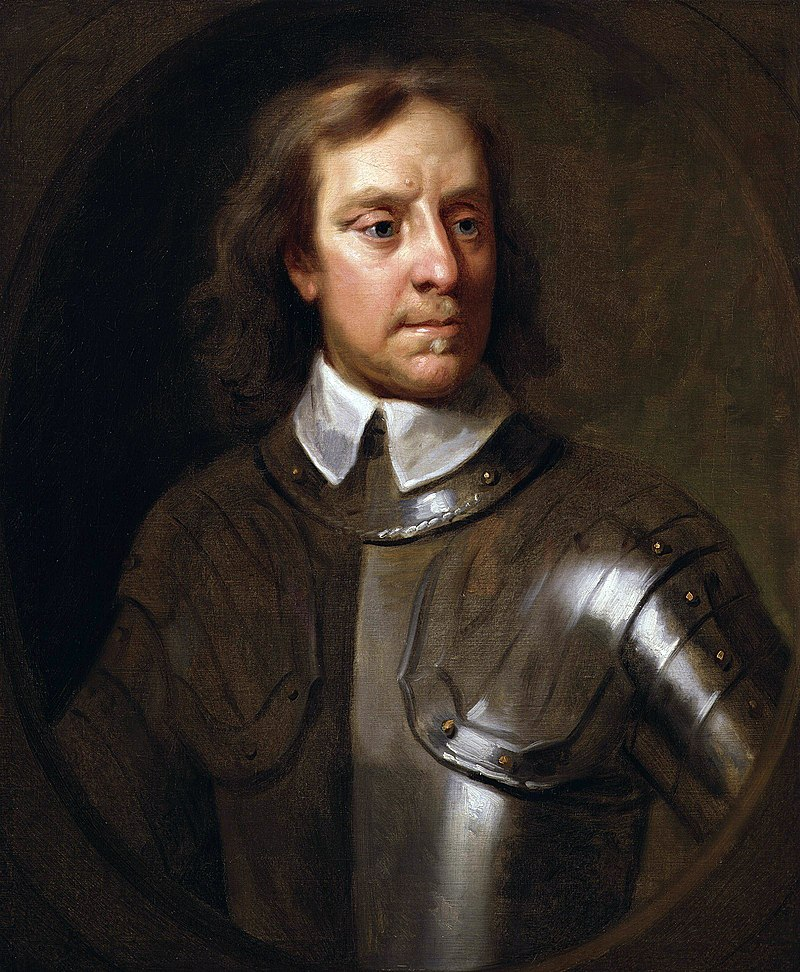 Vua Charles I (1600 – 1649)
Oliver Cromwell (1599 – 1658)
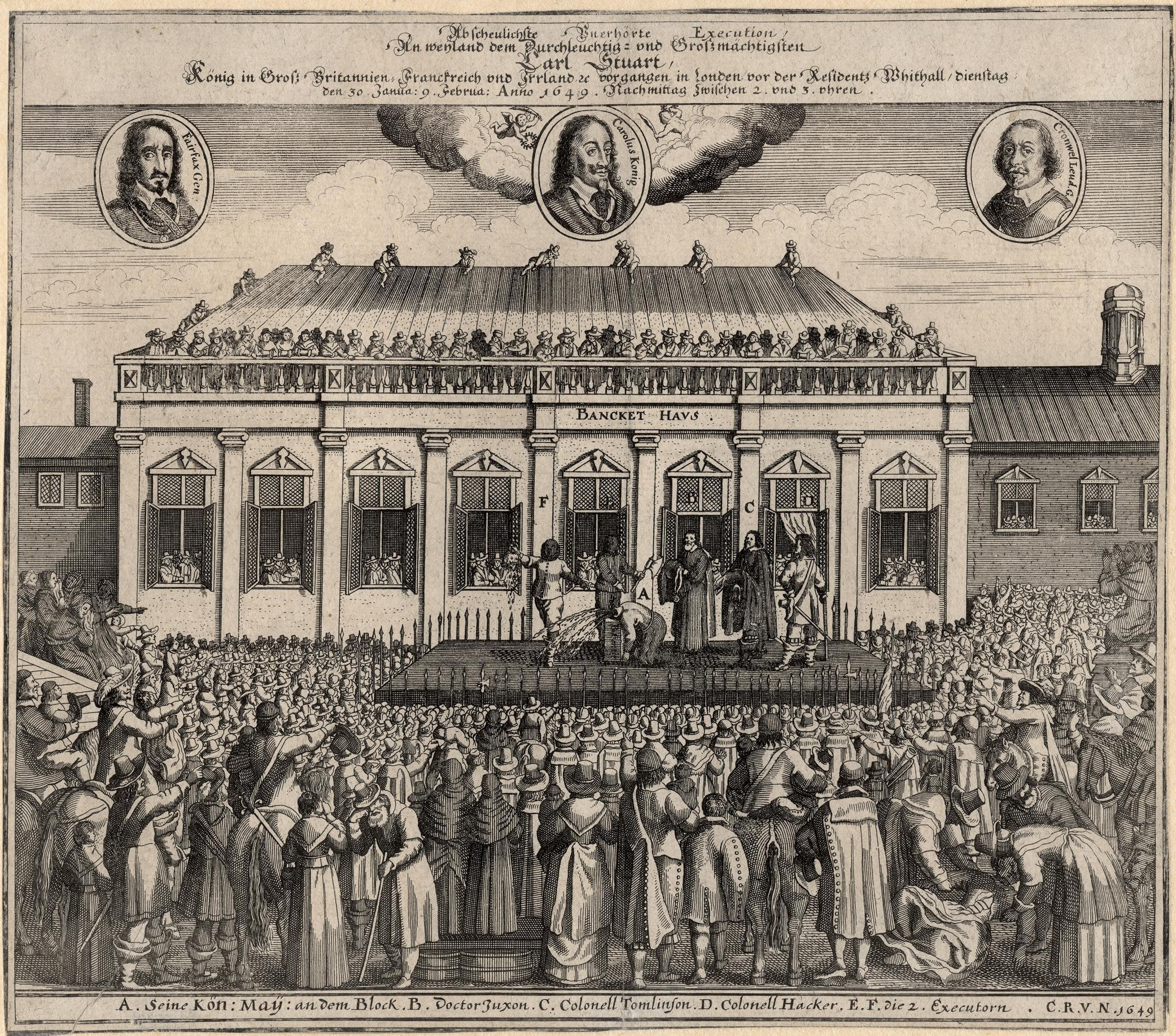 Bài 1. CÁC CUỘC CÁCH MẠNG TƯ SẢN Ở CHÂU ÂU VÀ BẮC MỸ
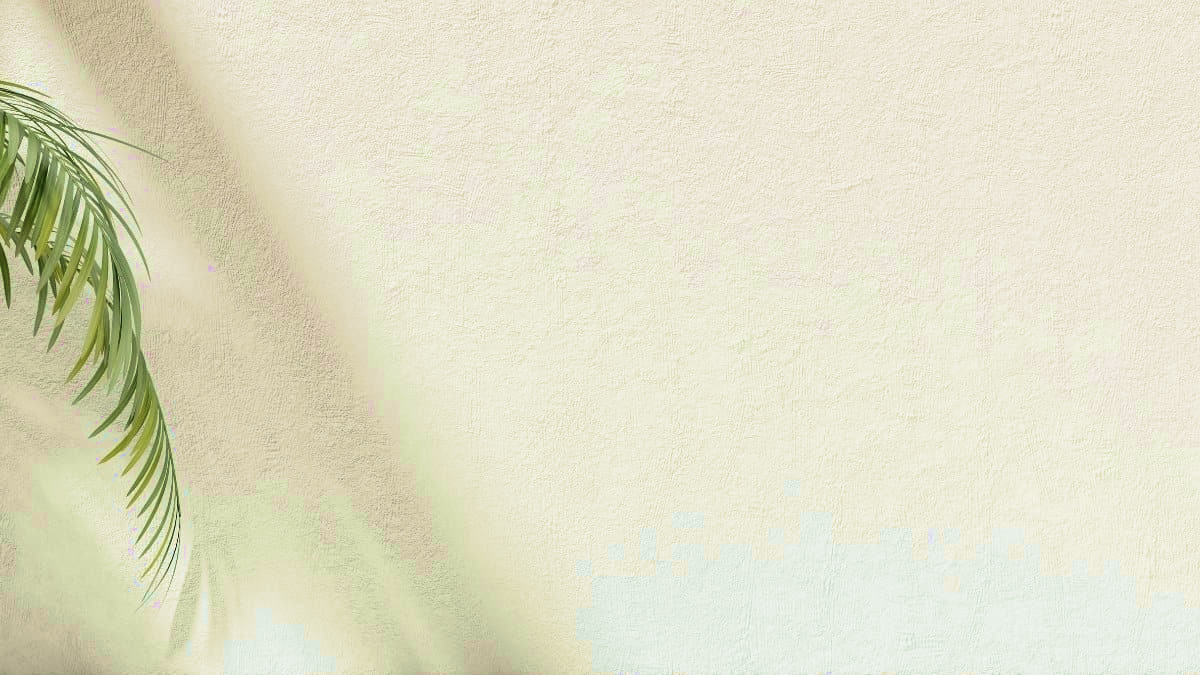 Bài 1. CÁC CUỘC CÁCH MẠNG TƯ SẢN Ở CHÂU ÂU VÀ BẮC MỸ
II. Một số cuộc cách mạng tư sản tiêu biểu
Cách mạng tư sản Anh
b. Kết quả (1), tính chất (2), đặc điểm (3) và ý nghĩa (4)
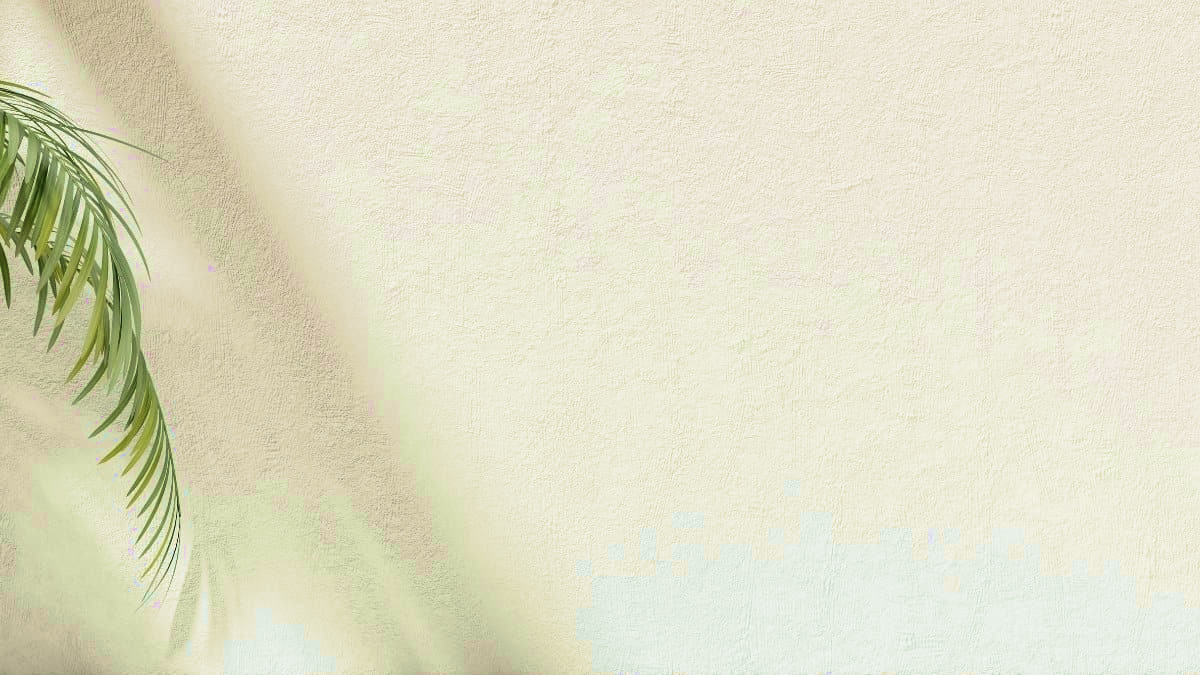 Bài 1. CÁC CUỘC CÁCH MẠNG TƯ SẢN Ở CHÂU ÂU VÀ BẮC MỸ
II. Một số cuộc cách mạng tư sản tiêu biểu
Cách mạng tư sản Anh
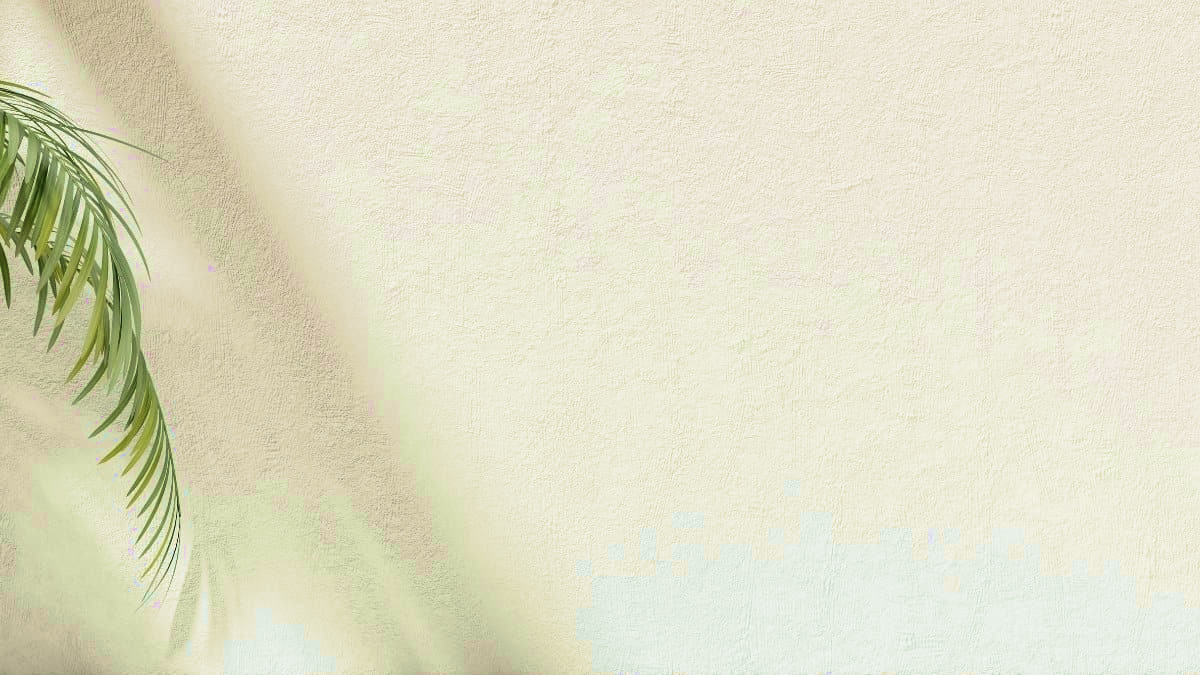 Bài 1. CÁC CUỘC CÁCH MẠNG TƯ SẢN Ở CHÂU ÂU VÀ BẮC MỸ
II. Một số cuộc cách mạng tư sản tiêu biểu
2. Chiến tranh giành độc lập của các thuộc địa Anh ở Bắc Mỹ
a. Nguyên nhân